The Switch-Case Statement
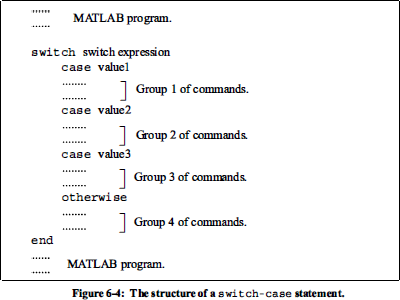 Example 1:-	Write a program to find the value of 𝑦 such that
𝑥2 − 6
7𝑥3
𝑥2 − 5𝑥 − 1
9𝑥 − 4
𝑖𝑓 𝑥 = −2
𝑖𝑓 𝑥 = 2
𝑖𝑓 𝑥 = 8
∀𝑥/{−2,2.8}	𝑜𝑟 𝑜𝑡ℎ𝑒𝑟𝑤𝑖𝑠𝑒
𝑦 =
𝗅
x=input('x=');  switch x
case -2
y=x^2-6  case 2
y=7*x^3
case 8
y=x^2+5*x-1  otherwise
y=9*x-4
end
18
Example 2:-	Write a program to find the value of 𝑦 such that
𝑥4 − 𝑥3 + 7
𝑖𝑓 𝑥 = 2
𝑖𝑓 𝑥 = 5
𝑖𝑓 𝑥 = −7
𝑜𝑡ℎ𝑒𝑟𝑤𝑖𝑠𝑒
cos 𝑥
𝑠𝑖𝑛𝑥
𝑡𝑎𝑛𝑥
𝑦 = {
x=input('x=');  switch x
case 2
y=x^4-3*x^3+7;  disp(y)
case 5
y=cos(x);  disp(y)
case -7
y=sin(x)-1;  disp(y)
otherwise
y=tan(x);  disp(y)
end
19
LOOPS
A loop is another method to alter the flow of a computer program. In a loop, the  execution of a command, or a group of commands, is repeated several times  consecutively. Each round of execution is called a pass. In each pass at least one  variable, but usually more than one, or even all the variables that are defined  within the loop
MATLAB has two kinds of loops. 1- for-end loops, 2- while-end loops
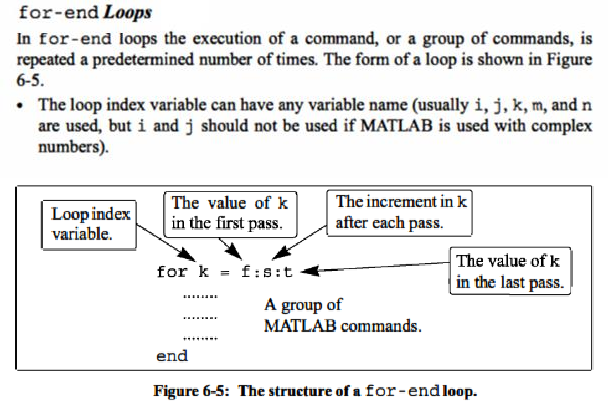 20
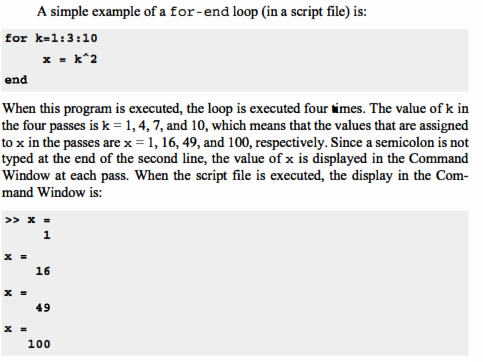 ∑50
Example 1:-	Write a program to find
%s:sum of number ,  s=0;
for i=1:50
s=s+i;  end  disp(s);
𝑖
𝑖=1
21
Example 2:-	Write a program to find
1- The summation of even number from 1 to 20  2- The average of them.
%se:sum of even number ,ne: number of even  numbers

s=0;ne=0;  for i=2:2:20
s=s+i;  ne=ne+1;
end  avr=s/ne;  disp(s);  disp(avr);
(H.W)
Q: - Write a program to find
The summation of odd number from 1 to 20
The average of them.

Example 3:-		Write a program to find the summation of even number  and the  average of odd numbers from 1 to 300 ?
se=0;so=0;ne=0;no=0;  for i=1:300
if rem(i,2)==0  se=se+i;
else  so=so+i;  no=no+1;  end
end  avo=s/no;  disp(se);
22
disp(avo);

Example 4:-	Write a program to input (n) number then find  1- The summation
2- The factorial
Of the prime numbers among them ?
n=input('n=');  sp=0;
for i=1:n
if isprime(i)
sp=sp+i;  f=factorial(i);
disp('  disp([i,f])  end
n	f	');
end
disp('sum of prime numbers')  disp(sp)

Example 5:-	Use a for-end loop in script file to calculate the sum of the first
∑𝒏
(−𝟏)𝒌𝒌
𝑛 terms of series
𝒌=𝟏	𝟐𝒌
n=input('n=');  s=0;
for k=1:n
s=s+(-1)^k*k/2^k;
end
disp('the sum of the series is');  disp(s);
23
Example 6:-	Use a for-end loop in script file to calculate the sum of the first 𝑛
(−𝟏)𝒌𝒙𝟐𝒌+𝟏
∑∞
, Execute the script file for 𝑛 = 4, 𝑥 = 2.
terms of series
𝒌=𝟎
(𝟐𝒌+𝟏)!
%Where 𝑛 is number of terms in the series.


n=input('n=');
x=input('x=');  s=0;
for k=1:n
s=s+(-1)^k*x^(2*k+1)/factorial(2*k+1);
end
disp('the sum of the series is');  disp(s);
Home Work
Write program to find
3	5	𝑛
1)  𝑠𝑖𝑛𝑥 = 𝑥 − 𝑥	+ 𝑥	− ⋯ + 𝑥
3!	5!	𝑛!
(𝑥+𝑦)	(𝑥+𝑦)3	(𝑥+𝑦)5	(𝑥+𝑦)27
2)  𝑧 =	+	+	+ ⋯ +
3!	5!	7!	29!
2	4	n
3)  cosx = 1 − x	+ x	− ⋯ + x
2!	4!	n!
4-	A vector is given by
V = [5, 17, −3, 8, 0, −7, 12, 15, 20, −6, 6, 4, −7, 16].	Write
a program as a script file that doubles the  elements that are positive and are
divisible by 3	or 5, and, raises to the  power of 3	the elements that are negative
but greater than −5.
24
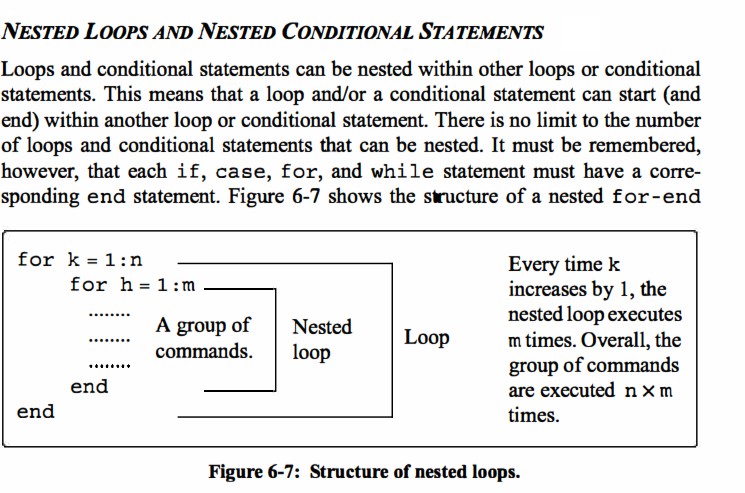 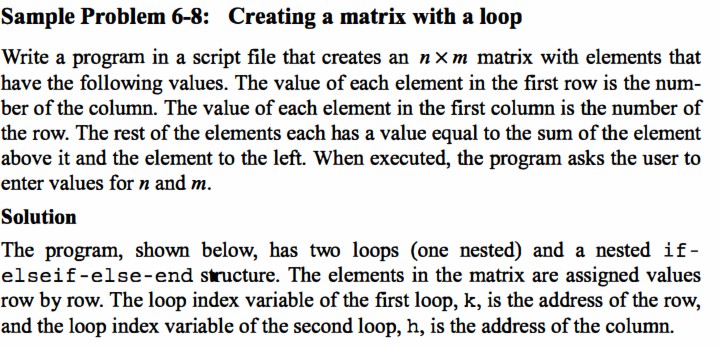 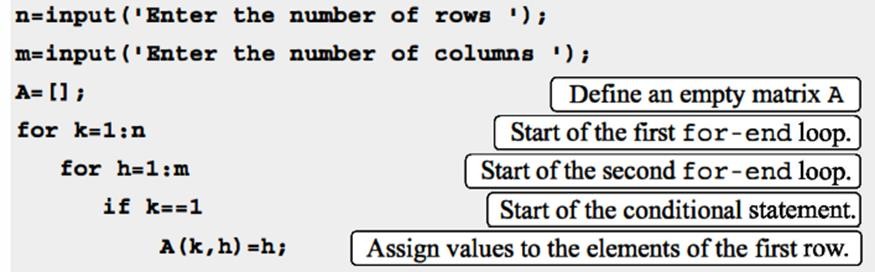 25
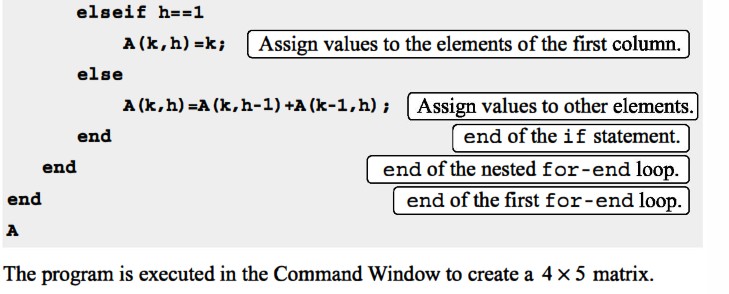 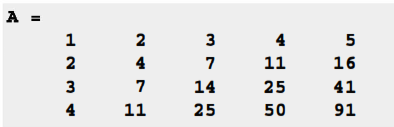 Example 2:-	Write a program in script file to construct a matrix 𝐴 which the value  of each element in the matrix 𝐴 equal to summation of the number of column  and row which contain this element
n=input('n=');
m=input('m=');  for i=1:n
for j=1:m
A(i,j)=i+j;  end
end  A

Quiz
Write a program in script file to construct
a matrix A	as following
26
hidden solution
Home Work
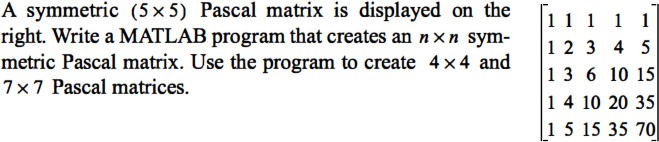 27
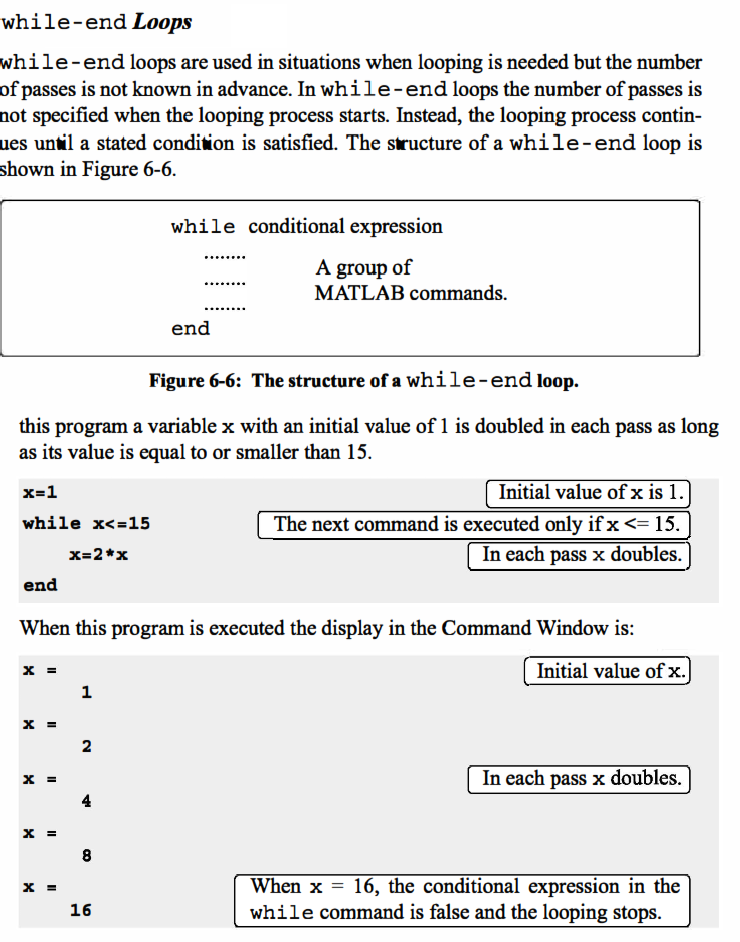 Example 1: Write program to find the summation of number from 1 𝑡𝑜 400

s=0;
28
i=1;
while i<=400
s=s+i;  end  disp(s);
Example 2: Write program to find the summation ∑𝑛	𝑖 which not more than 300
𝑖=1
s=0;  i=1;
while s<=300
s=s+i;  i=i+1;
end
disp(s-i);
Example 3: Write program to find the summation of even numbers between 50  and 250 by using	1- for-end	2- while-end
1-
se=0;  i=1;
for i=50:2:250  se=se+i;
end  disp(se)
2-
se=0;  i=50;
while i<=250
if rem(i,2)==0  se=se+i;
end  end  disp(se)
29
Quiz
Home Work

Q/	Write program to find the summation  where
S = √15 + √35 + √55 + ⋯ + √n5
Find the largest n	st. S ≤ 90

Q/ Write a MATLAB program using two for  loops to produce the following pattern of  asterisks

*
**
***
****
*****
******
30
*******
********
Function m-file
Functions are m-file that can accept input argument.
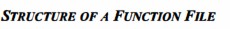 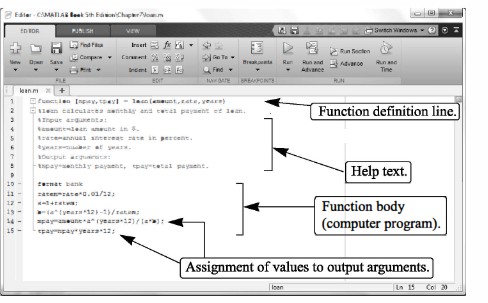 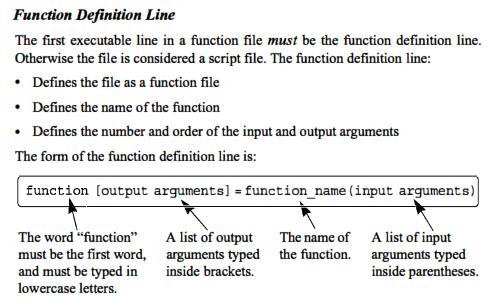 31
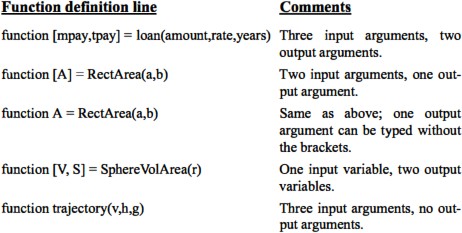 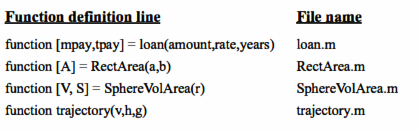 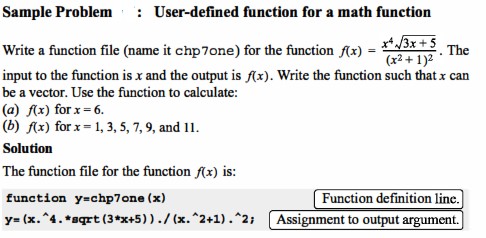 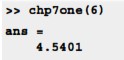 32
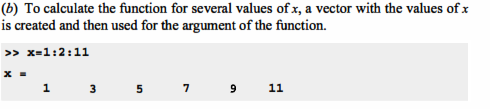 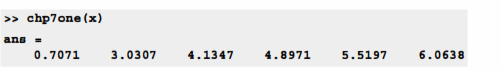 Example 1: Write program to find 𝑓(𝑥) = 𝑥7 − 3𝑥4 + 2𝑥 − 11 at 𝑥 = 5,  using function.
1- function y=f(x)
2- y=x^7-3*x^4+2*x-11;
3- return

% save file as (f)
>> f(5)
ans =
76249
Example 2: Write program to find 𝑦1 = 2 ∗ 𝑥1 − 3 ∗ 𝑥2 , 𝑦2 = 5 ∗ 𝑥1 + 3 ∗ 𝑥2
at 𝑥1 = 5, 𝑥2  = 6 by using one m-function.
1-function [y1,y2]=f(x1,x2)  2-y1=2*x1-3*x2;
3-y2=5*x1+3*x2;  4-return
% save file as (f)

1-x1=input('x1=');
2-x2=input('x2=');
33
3-[y1,y2]=f(x1,x2);
4-disp([y1,y2]);
Save file as any name you wont

>> Untitled2  x1=5
x2=6
-8	43
Example 3:  Write program to input (3) degree of a student to find the average  (use function) then induce if the student pass or not ?
function y=avr(a,b,c)  y=(a+b+c)/3;
return

% save file as (avr)  a1=input('a=');
a2=input('b=');
a3=input('c=');
z=avr(a1,a2,a3);  disp(z);
if z>=50
disp('the student is pass')  else
disp('the student is faild')
end
34
>> Untitled2  a=50
b=50  c=49
49.6667

the student is faild
Example 4:  Write program to input (𝑛) real number (𝑥) and find 𝑦 by using  function? Where 𝑦 = 9𝑥3 − 5𝑥 + 2
function yy=f(xx)  yy=9*(xx)^3-5*(xx)+2;  return
% save file as (f)  n=input('n=');
for i=1:n  x=input('x=');  y=f(x);
disp('	n
x
y')
disp([i x y])  end

Example 5: By using function write program to find value of 𝑦? Where 𝑦 =
𝑥 ≠ 3, −3
𝑥 = 3, −3
𝑠𝑖𝑛𝑥+1
{
𝑥
𝑒𝑥 − 2𝑥
function yy=f(xx)  switch xx
case {3,-3}
35
yy=exp(xx)-2*(xx);  otherwise  yy=(sin(xx)+1)/(xx);
end
return
% save file as (f)

x=input('x=');  y=f(x);
disp(y);

Quiz
Q: Write program to find n!	by sing function  1-With using factorial function?
2-Without using factorial function?

Home Work
Q/ Write program to find value of y	by sing  function where
1
In case 𝑖	is even number, use
𝑦 = √6𝜋 ∑𝑛
𝑖=1 𝑖2!
𝑛 = 20

Q/ Write program to input the value of
𝐴, 𝐵, 𝐶	to find the solution of equation in  second degree 𝐴𝑥2 +  𝐵𝑥 + 𝐶 = 0	in real number  by using if-elseif-else-end statement?
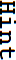 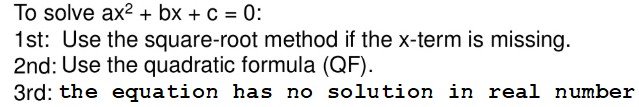 36
Solution is hidden
37